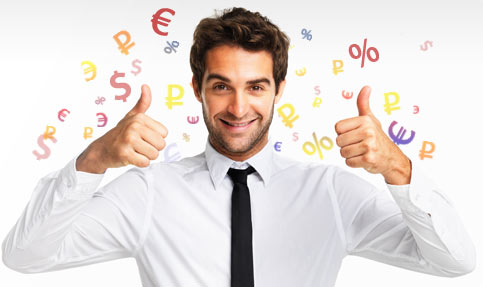 Жить в кредит возможно?!
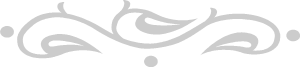 Деньги любят счет
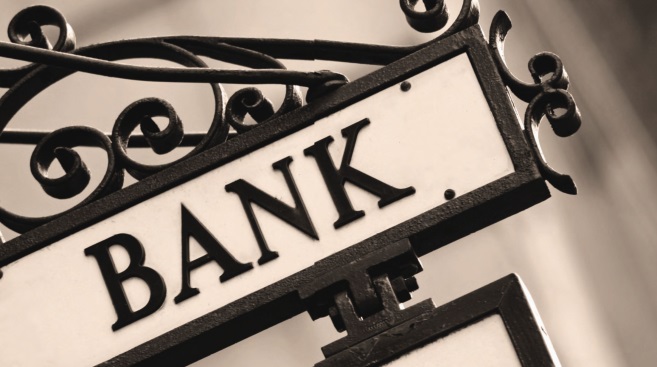 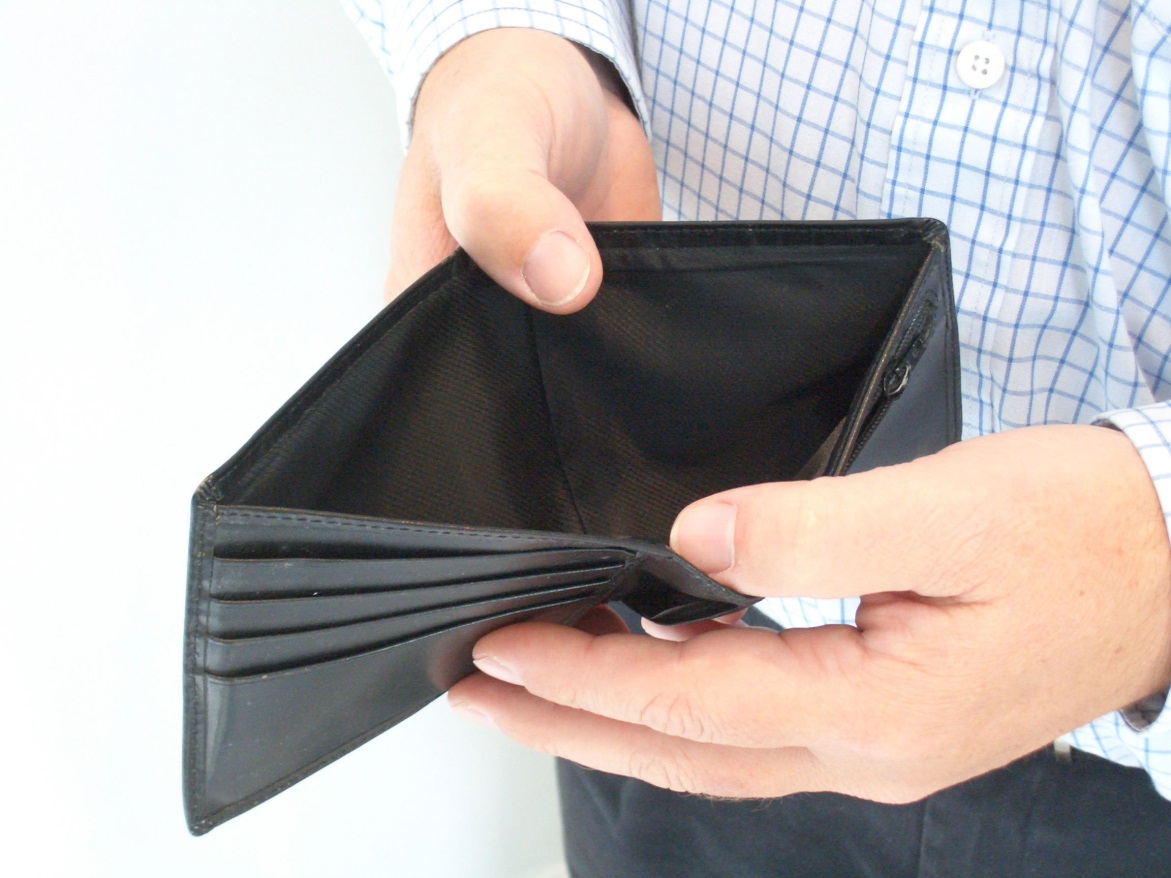 Что такое кредит?
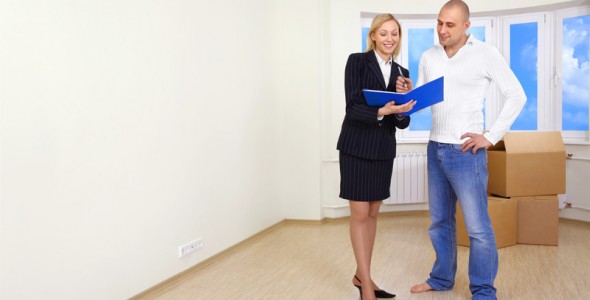 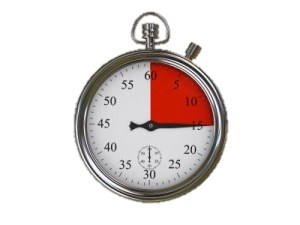 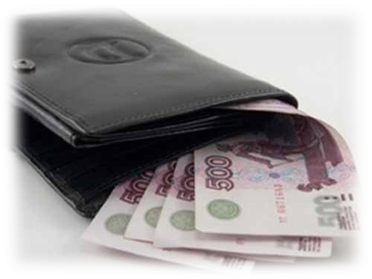 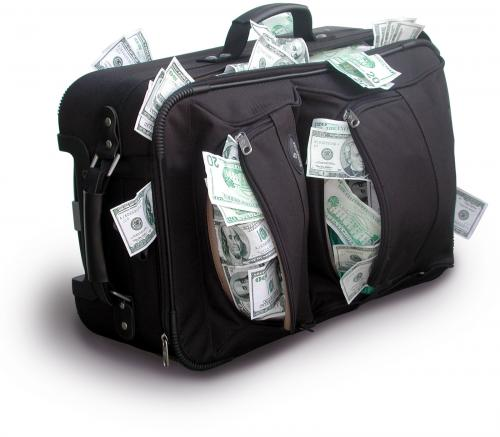 Субъекты кредитных отношений кредитор и заемщик
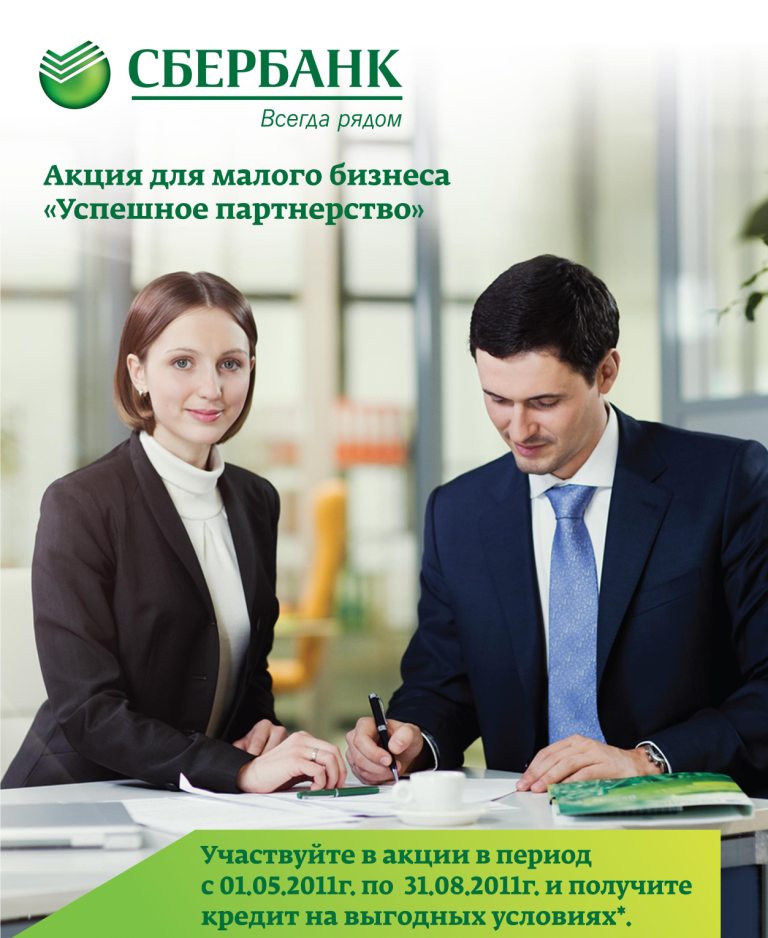 Субъекты кредитных отношений кредитор и заемщик
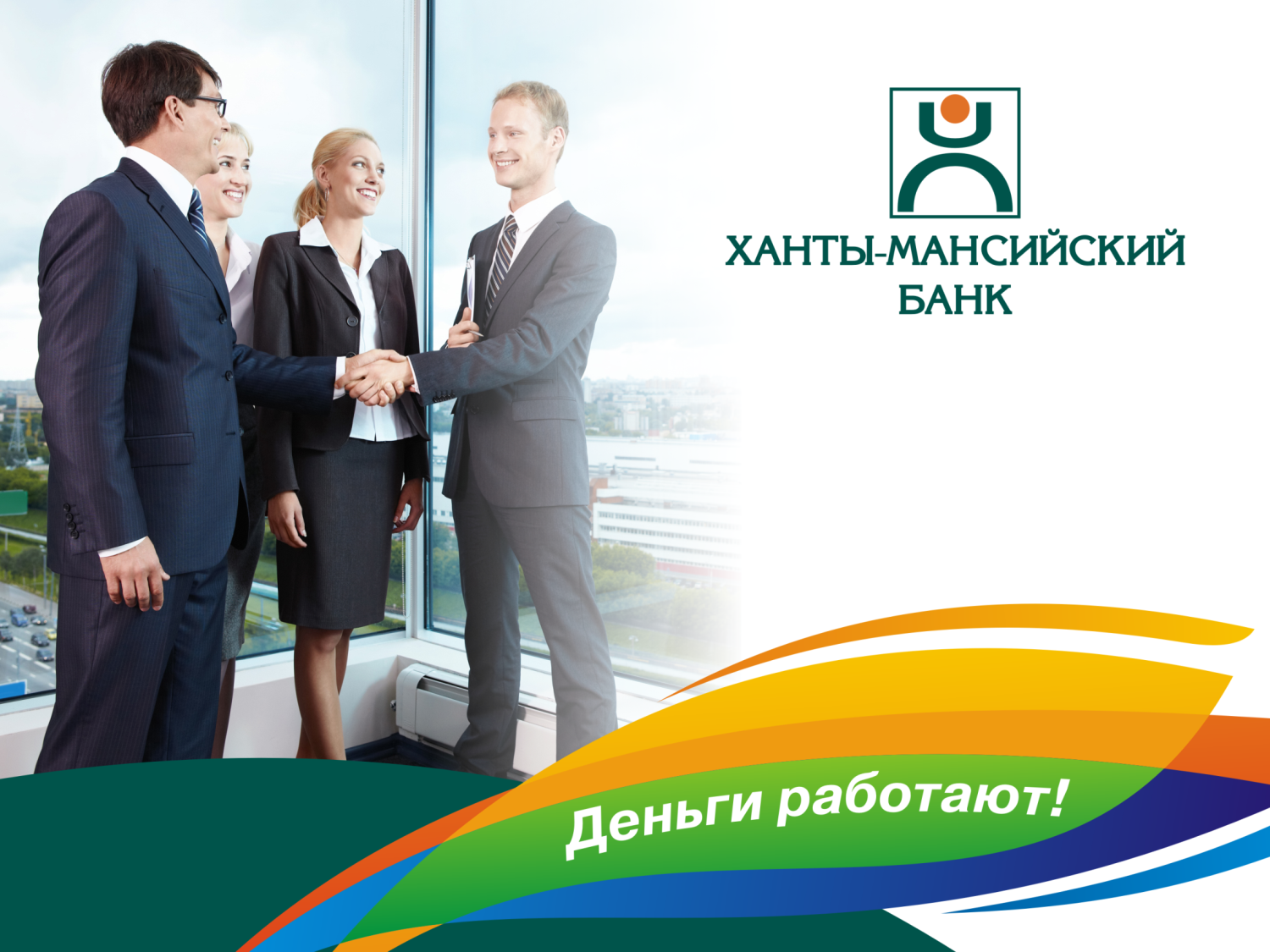 Субъекты кредитных отношений
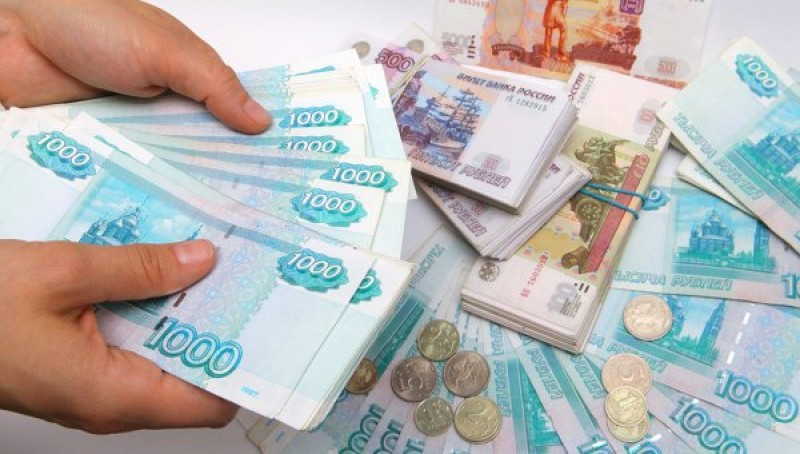 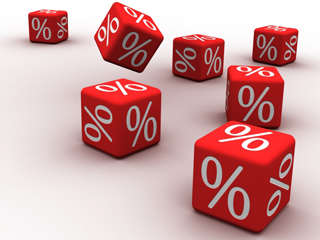 Формы  кредитов
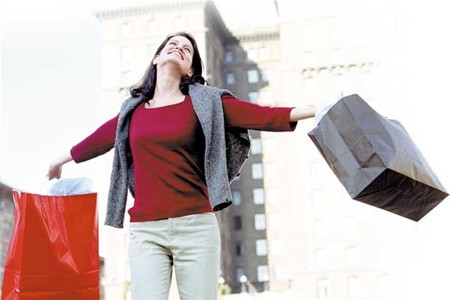 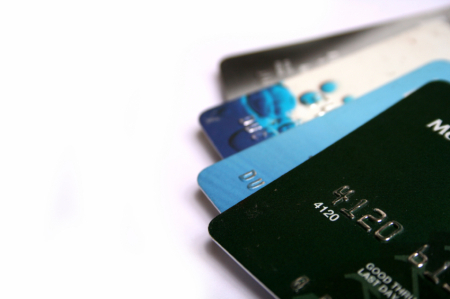 Ипотечный кредит.
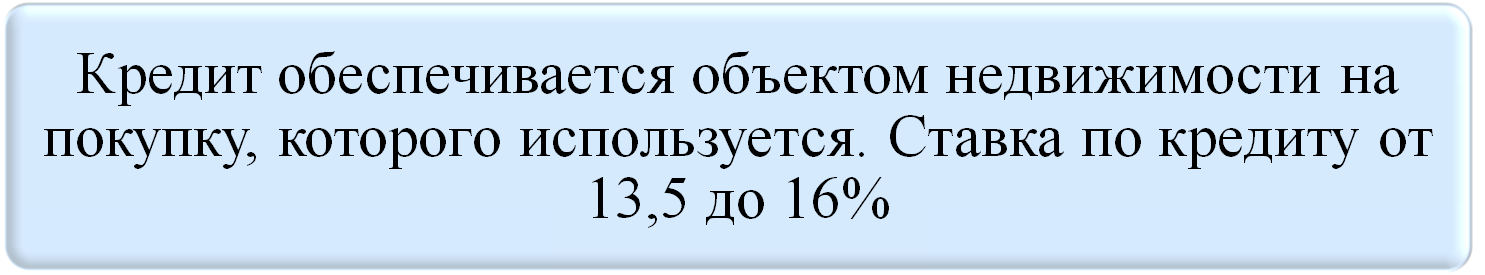 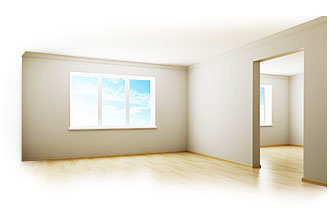 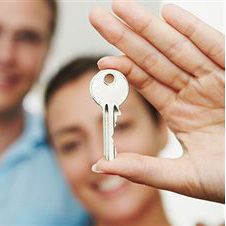 Кредит «Ипотечный +».
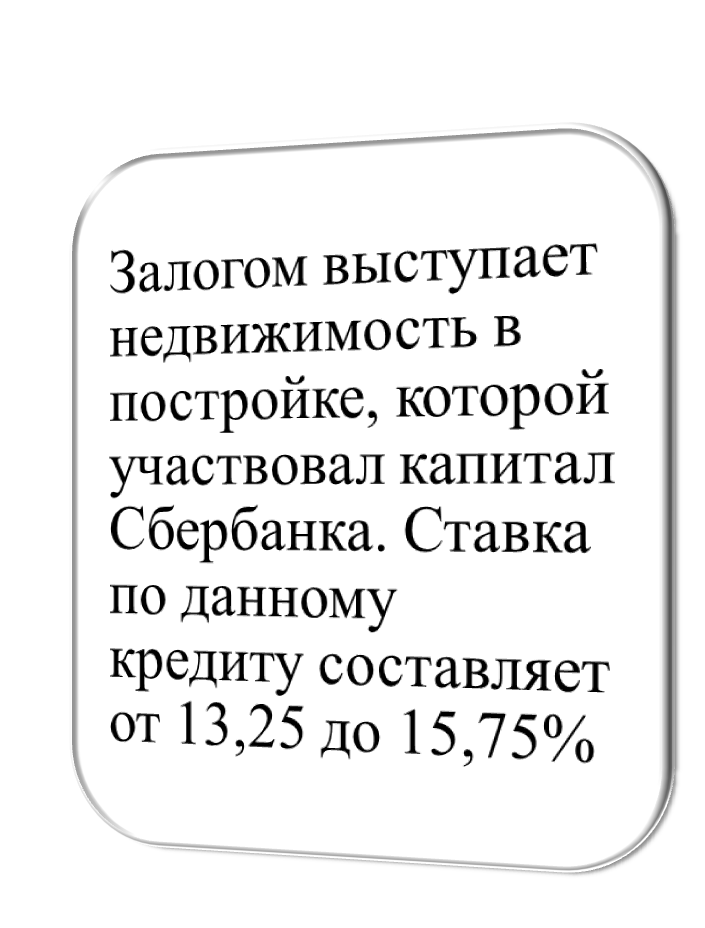 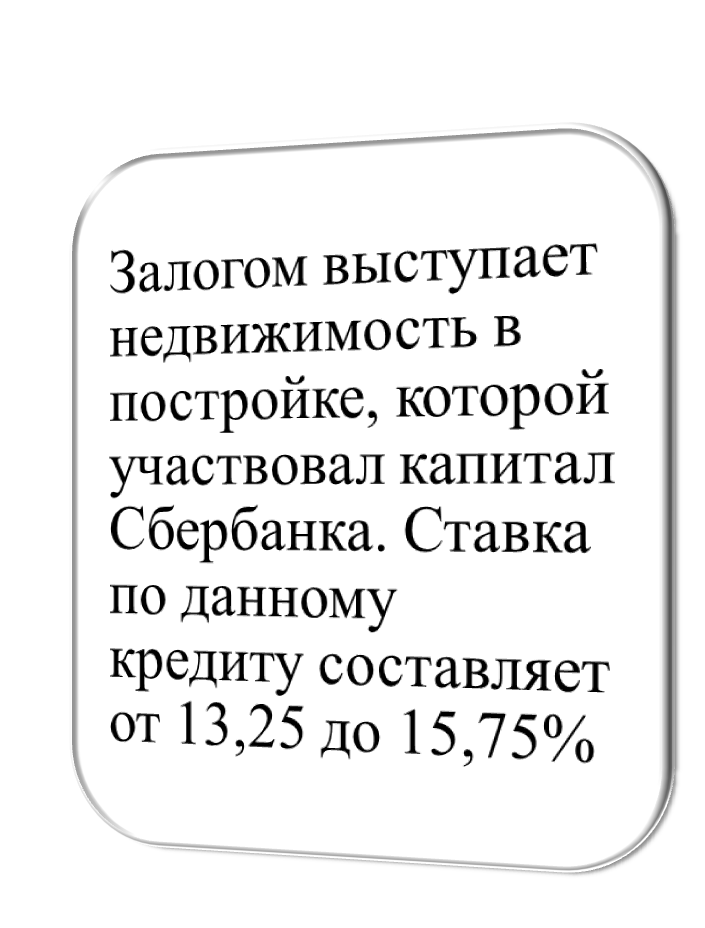 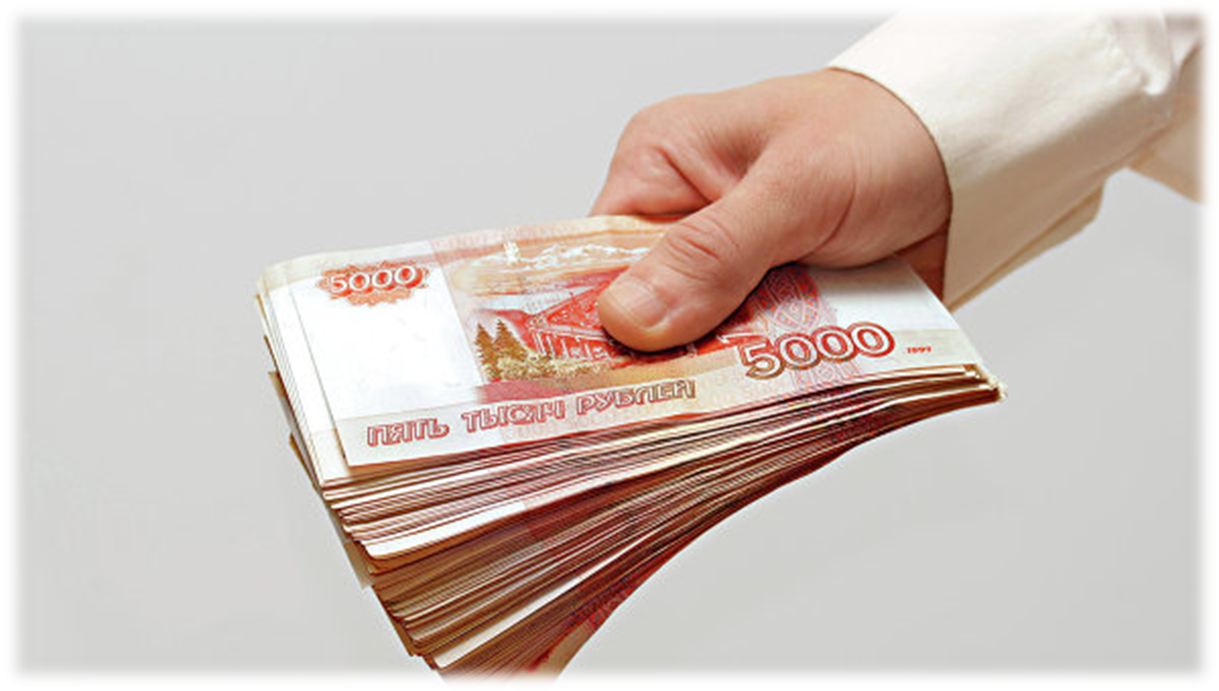 Кредит «На недвижимость».
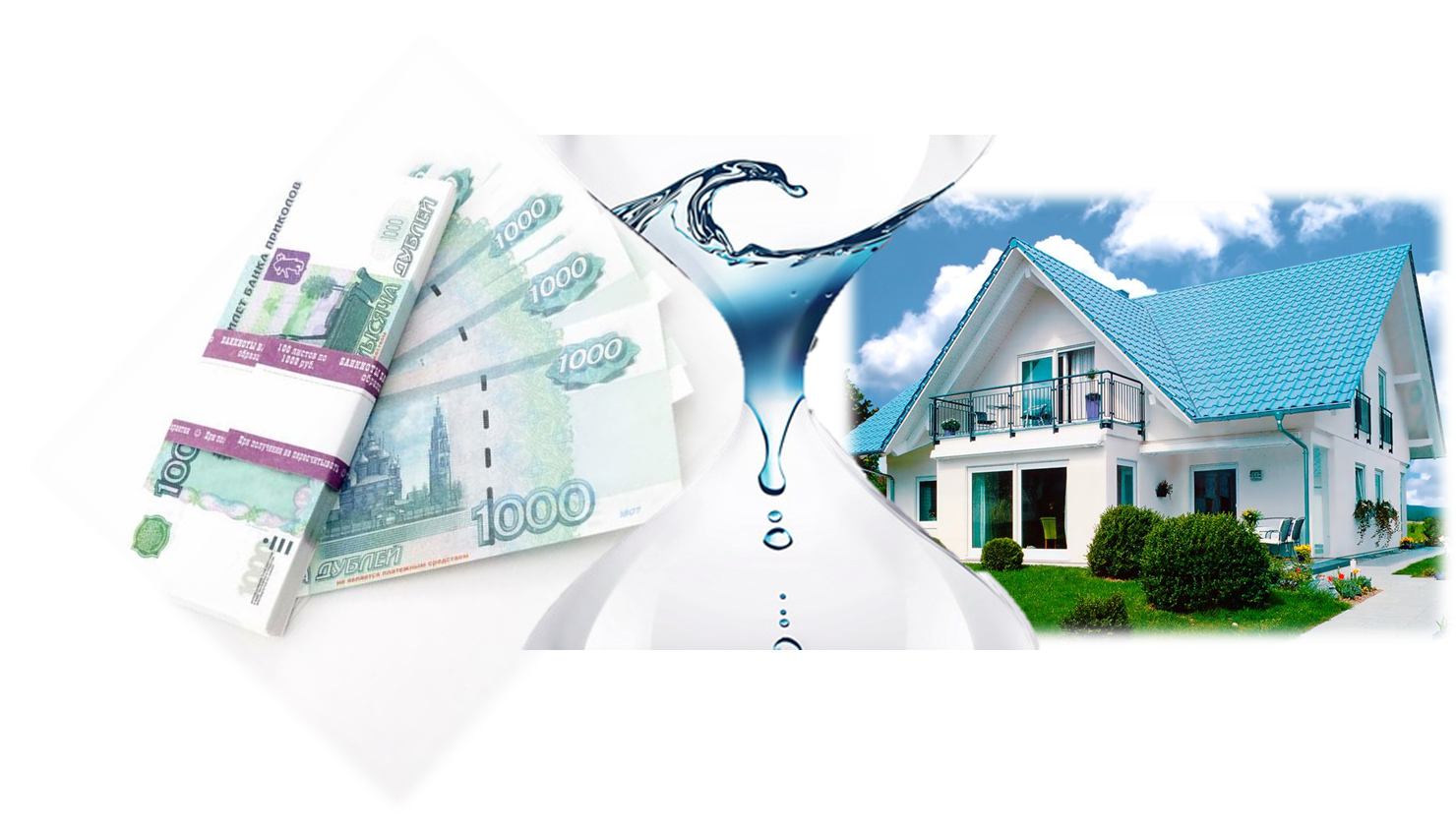 Кредит «Молодая семья».
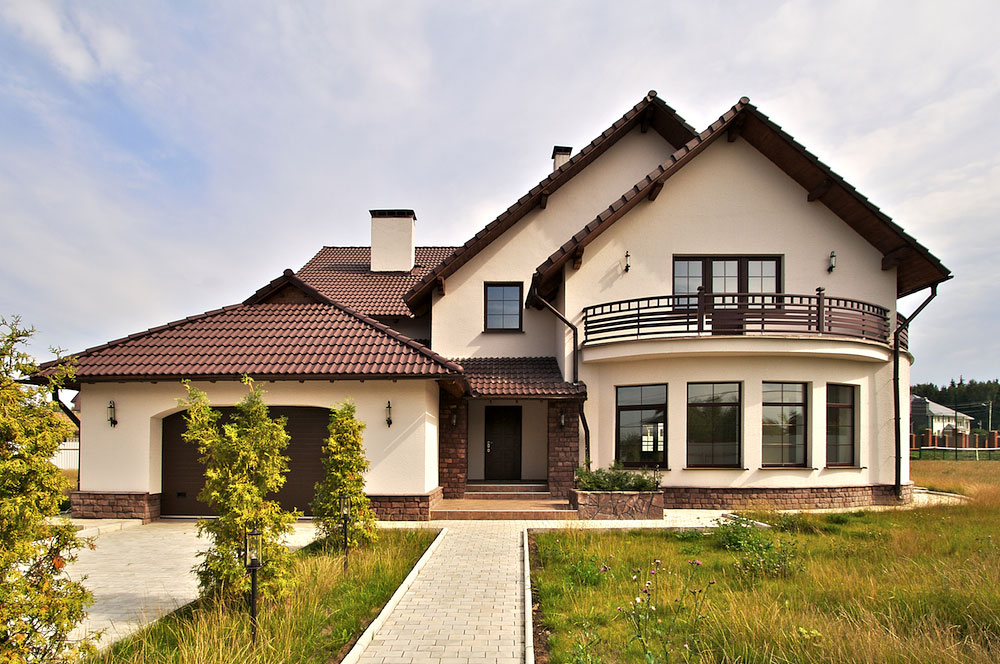 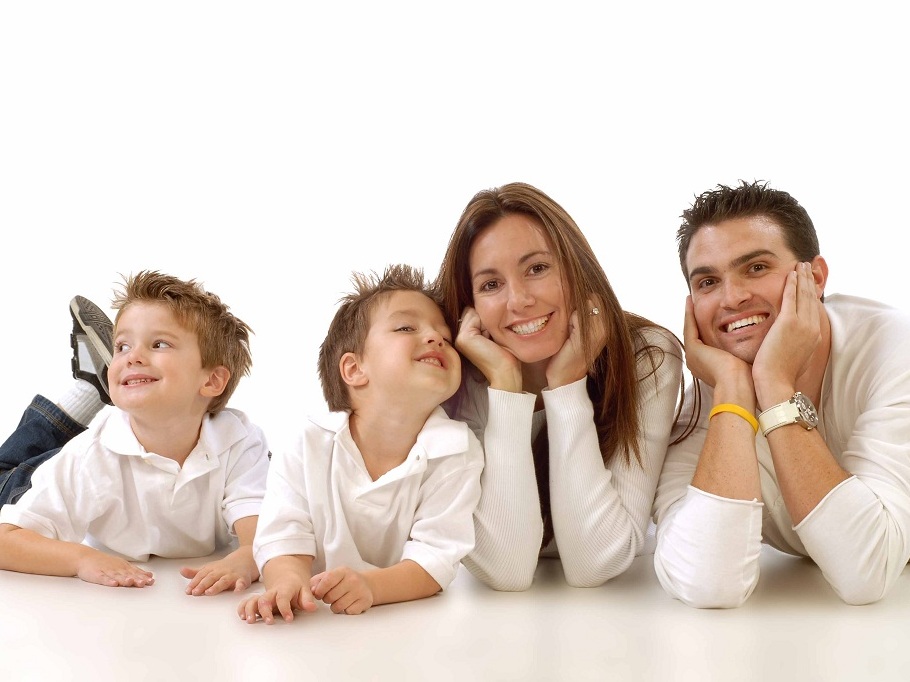 Автокредит
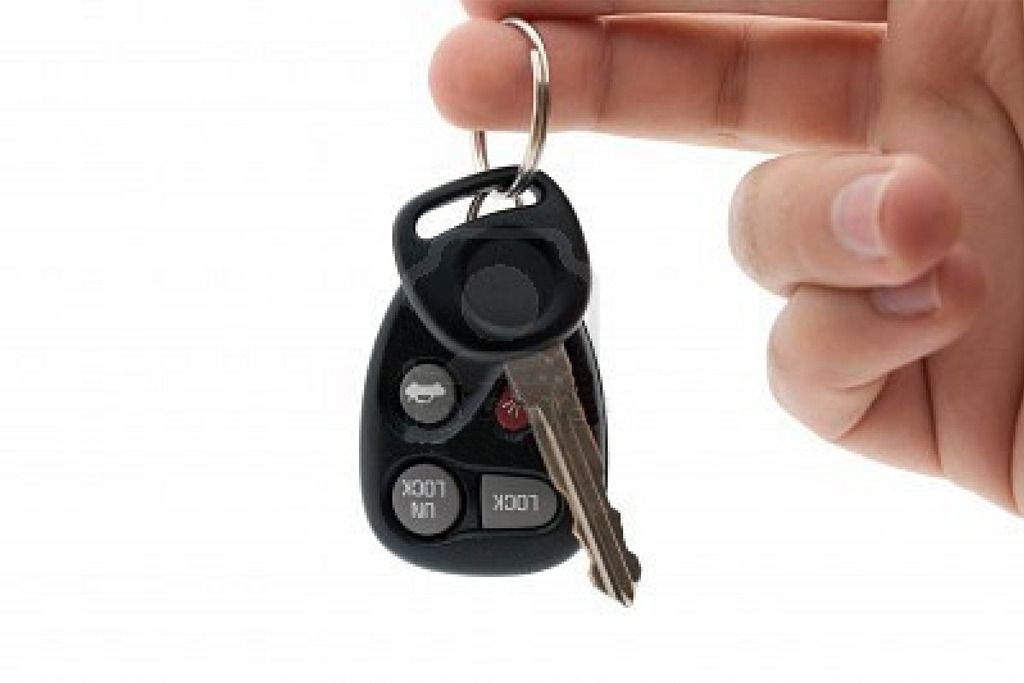 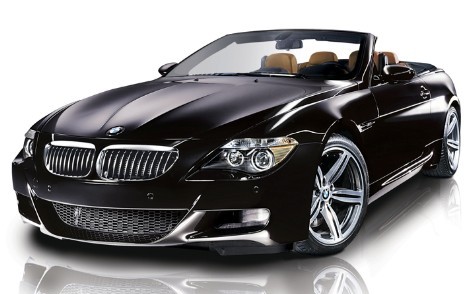 Доверительный кредит.
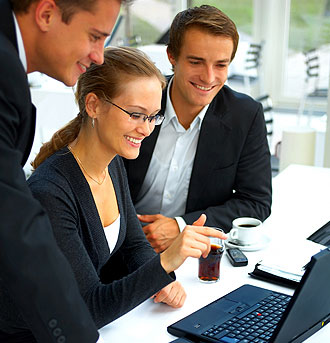 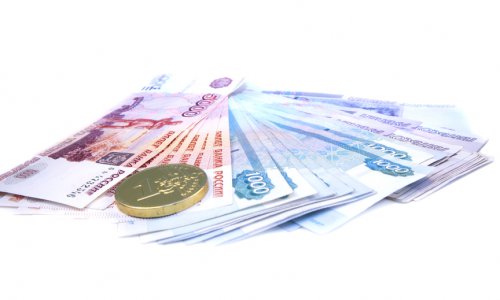 Кредит на неотложные нужды.
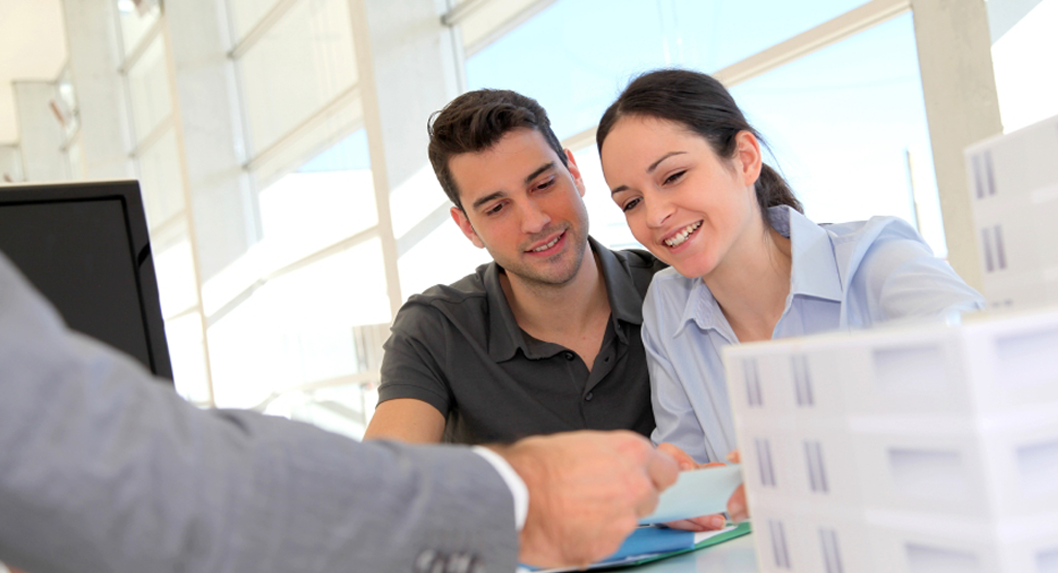 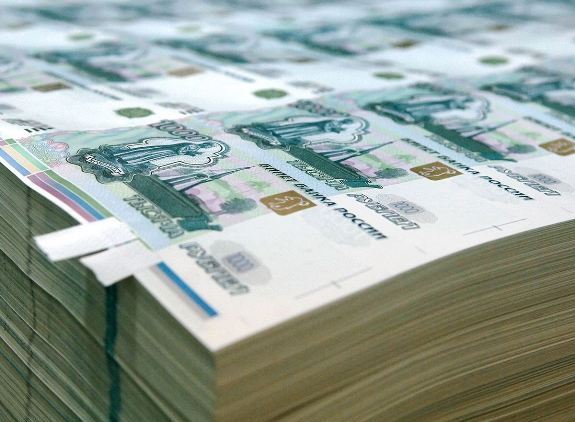 Пенсионный кредит.
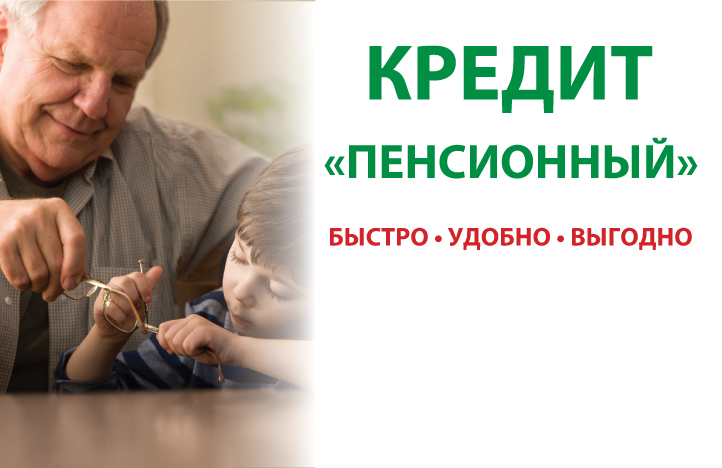 Образовательный кредит.
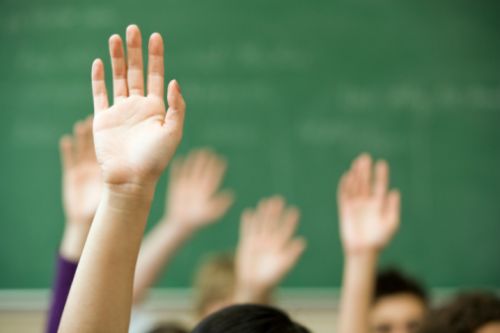 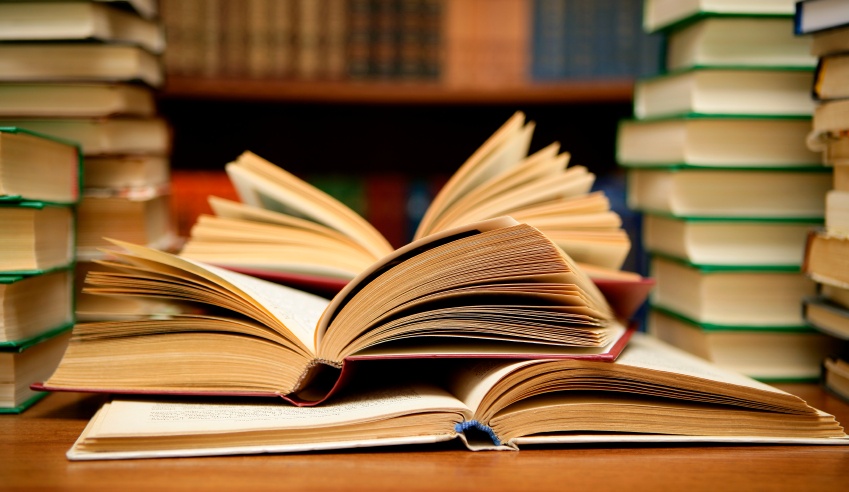 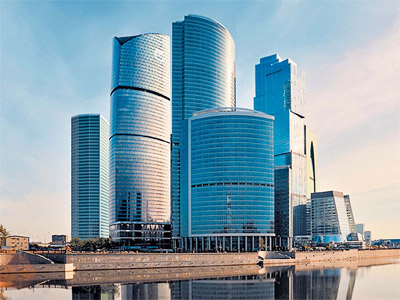 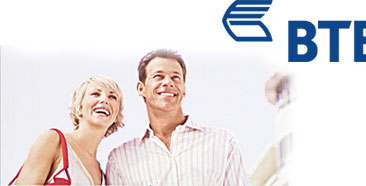 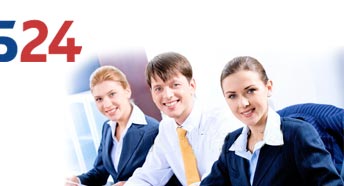 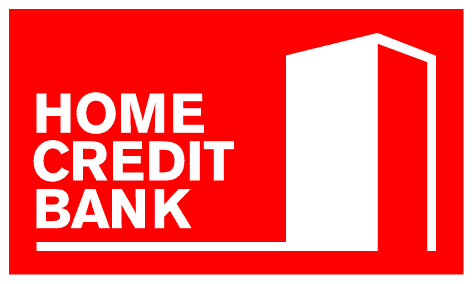 Хоум Кредит энд Финанс Банк
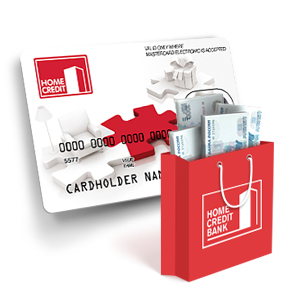 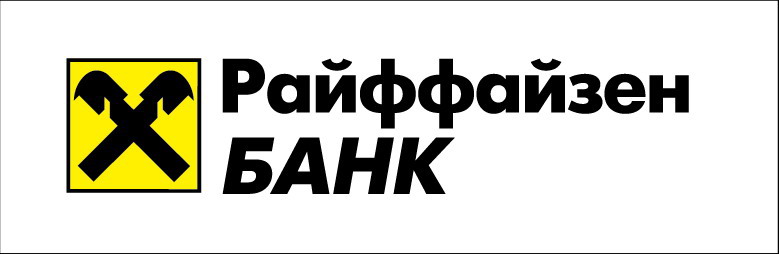 Райффайзенбанк
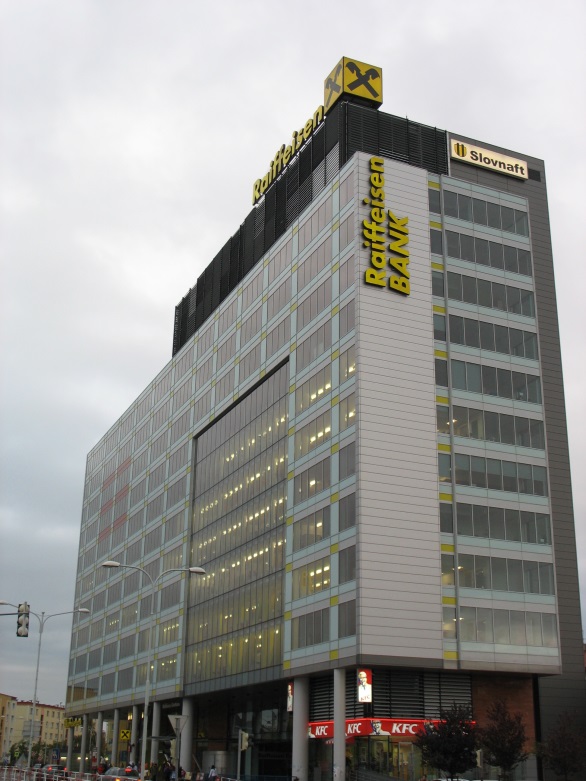 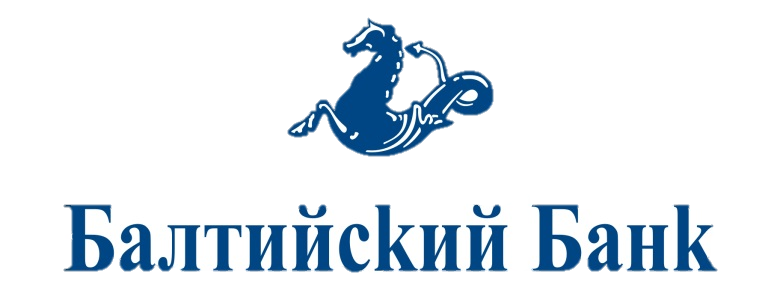 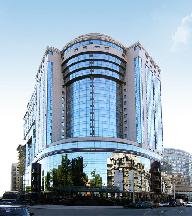 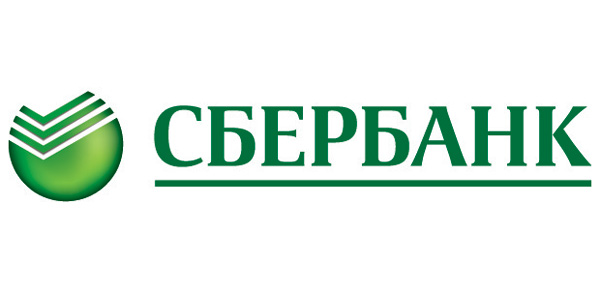 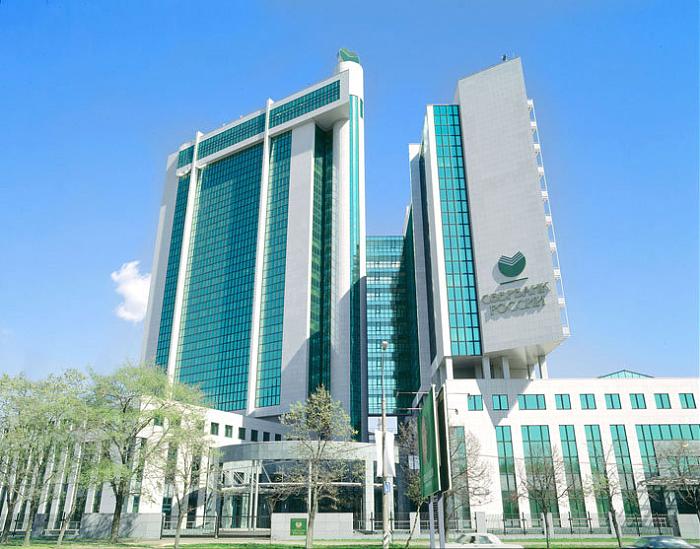 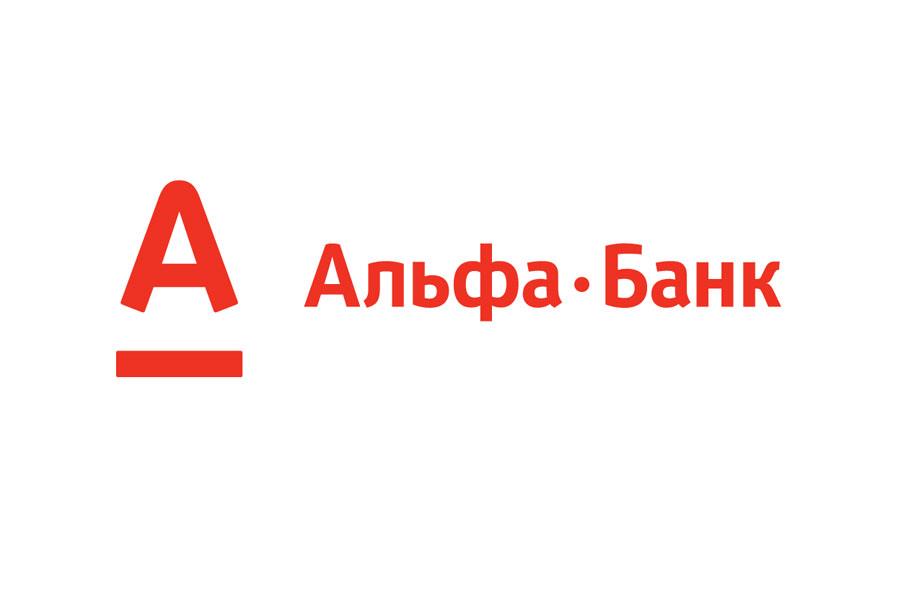 Альфа-банк
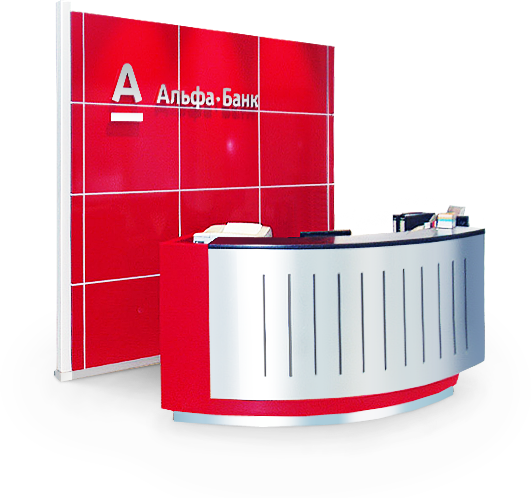 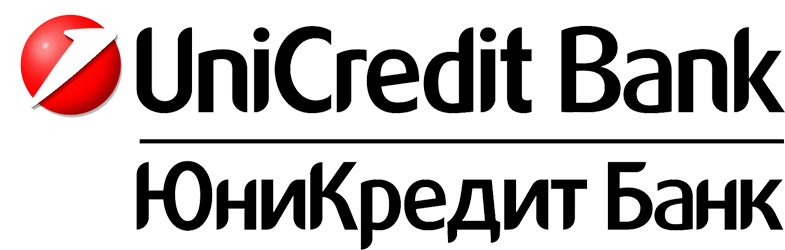 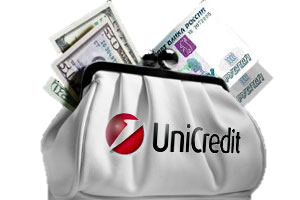 О чем надо помнить, когда берешь кредит?!
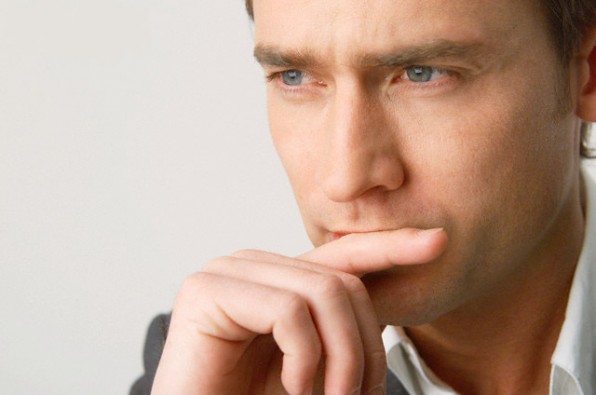 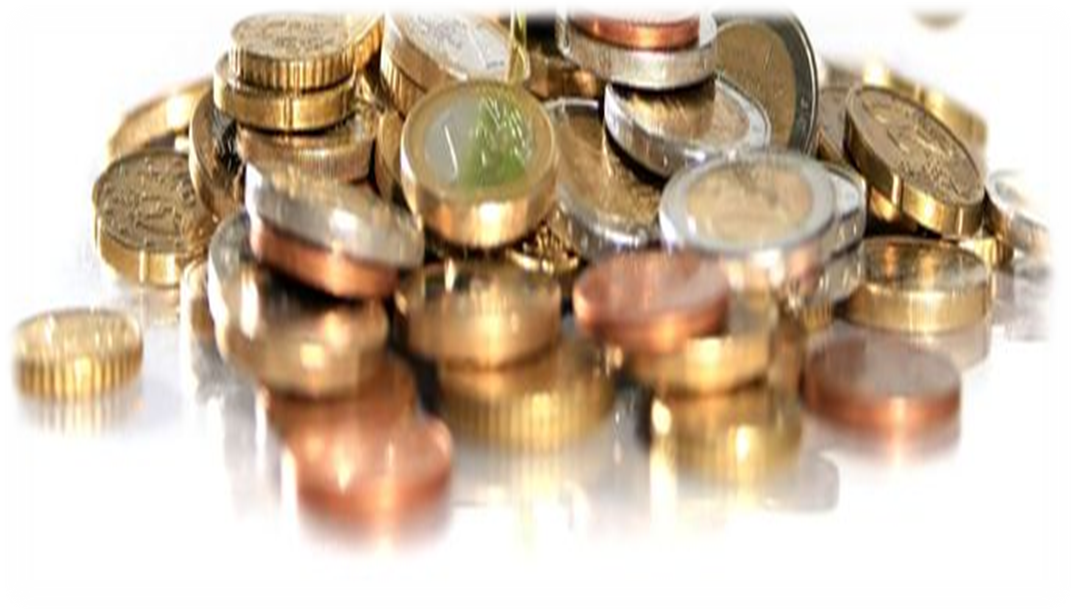 Взять кредит? Нет ничего проще!
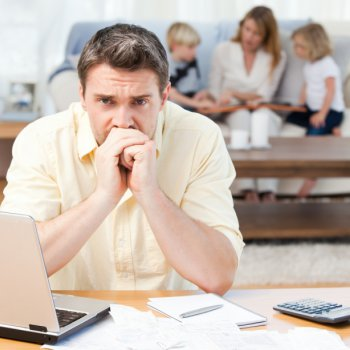 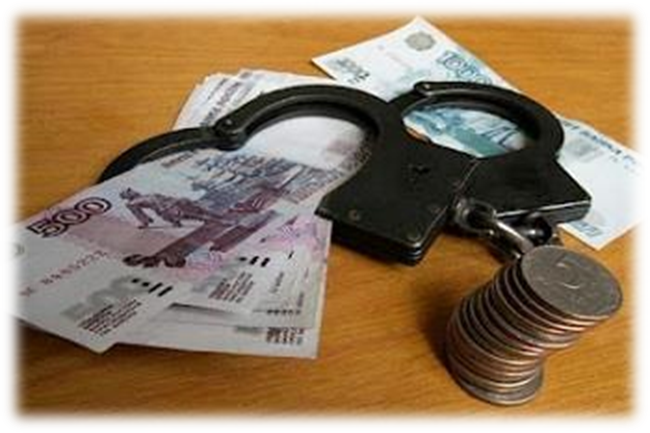 Взять кредит сегодня может каждый, а отдать?
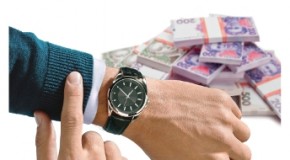 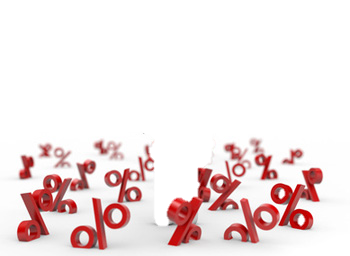 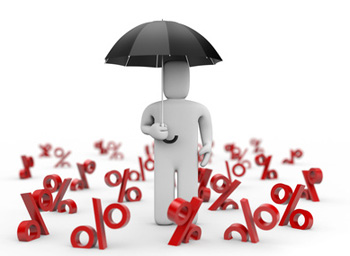 Берите кредиты в надежных банках.
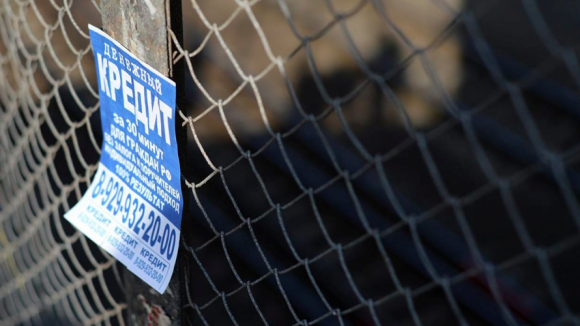 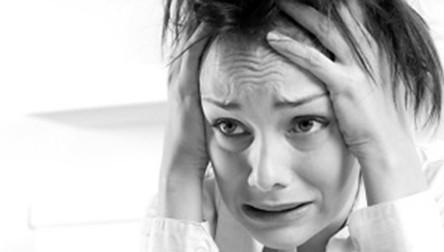 Жить в кредит возможно!!!
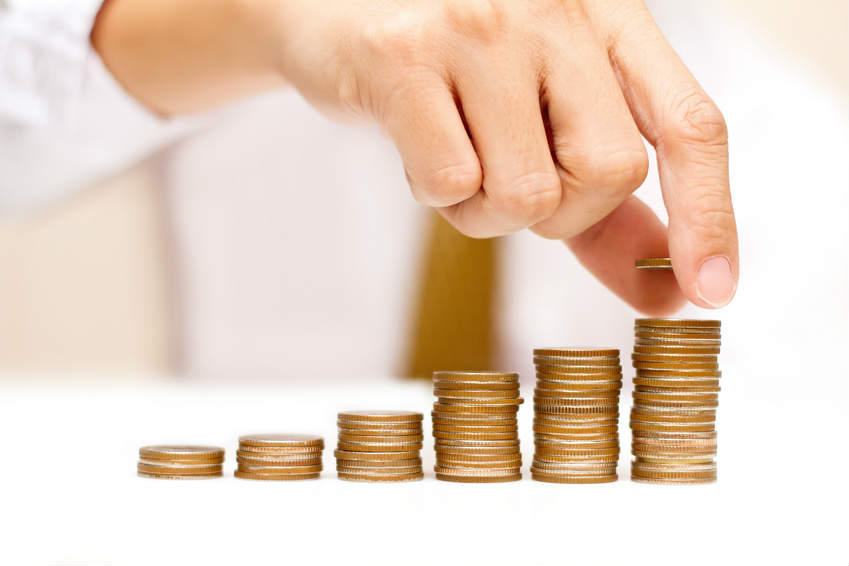 Кредит- это новые возможности и ответственность!
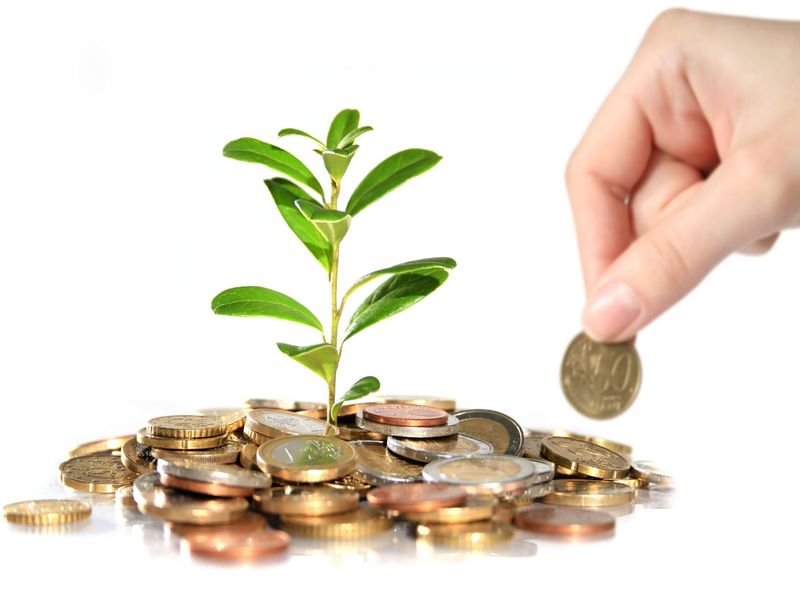 Заключение
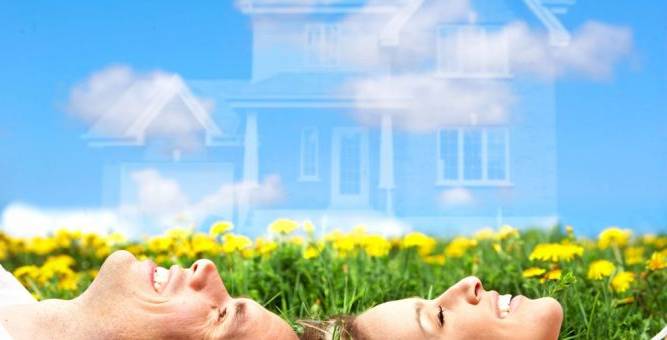 Спасибо за внимание!
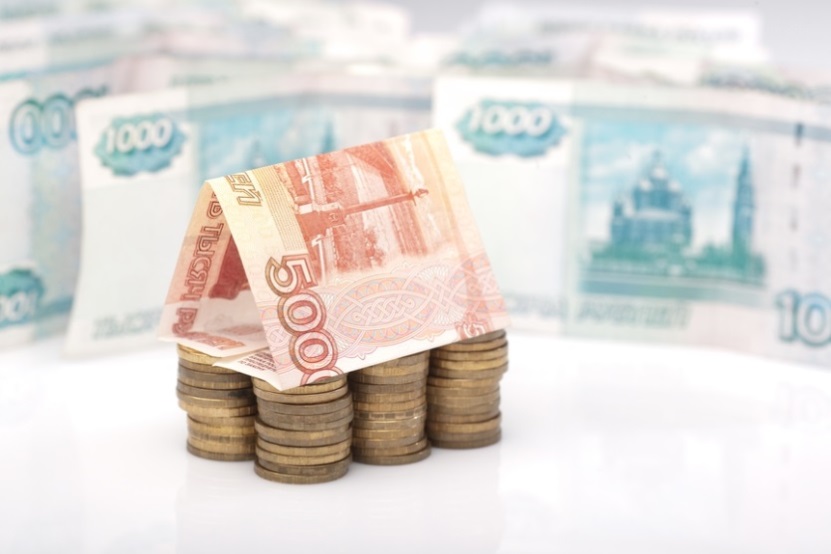